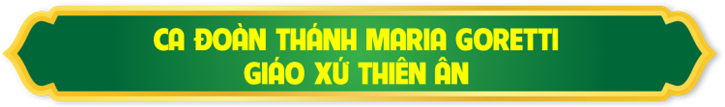 THỨ BA
SAU CHÚA NHẬT XXIITHƯỜNG NIÊN
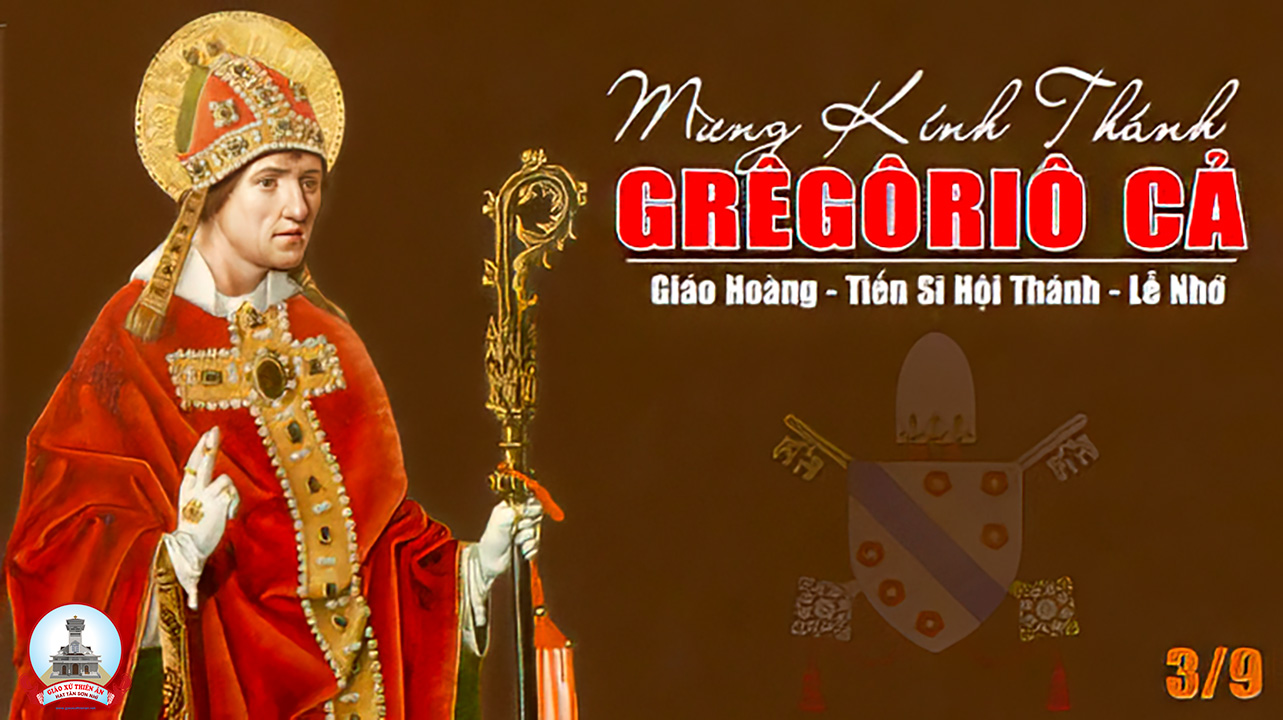 Ca Nhập LễLời ChaSơn Ca Linh
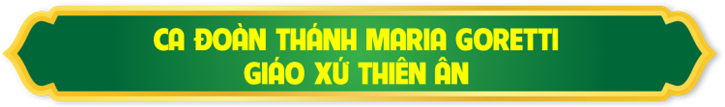 Tk1: Lời Cha đã vang lên trong cuộc đời. Lời Cha đã vang lên giữa trần thế. Lời Cha đã vang lên qua muôn thế hệ. Lời Cha đã vang lên trong lòng con.
Đk: Đốt nóng lên, đốt nóng lên cho tim con biết yêu lời. Thắp sáng lên, thắp sáng lên cho con biết sống trong lời Cha.
Tk2: Lời Cha ánh reo lên giữa đêm trường. Lời Cha tiếng chim ca trong cuộc sống. Lời Cha thắm tin yêu lương thực nuôi hồn. Lời Cha mãi ghi sâu trong lòng con.
Đk: Đốt nóng lên, đốt nóng lên cho tim con biết yêu lời. Thắp sáng lên, thắp sáng lên cho con biết sống trong lời Cha.
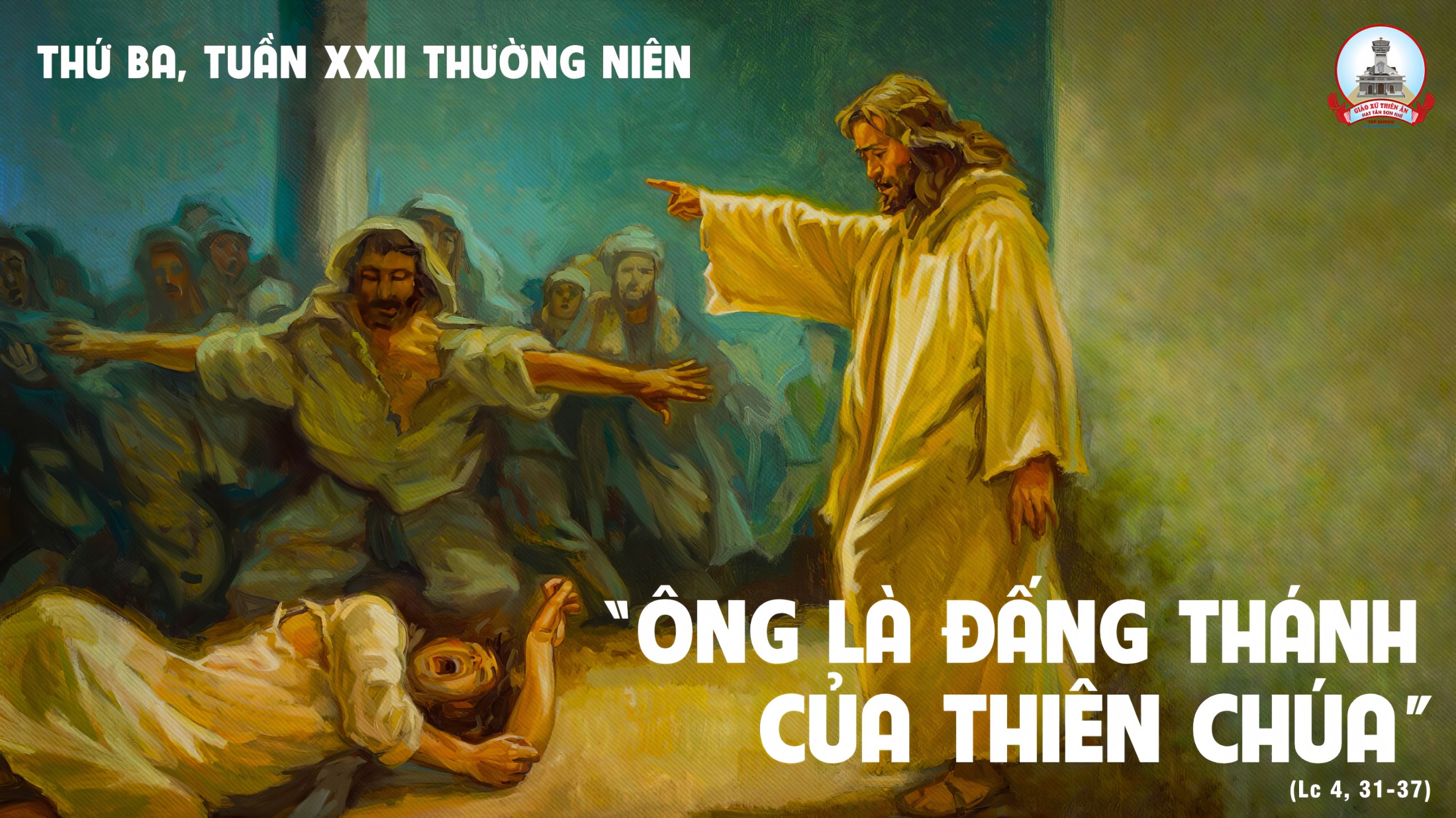 Bài đọc 1
Con người sống theo tính tự nhiên thì không đón nhận những gì của Thần Khí Thiên Chúa ; con người sống theo Thần Khí thì xét đoán được mọi sự.
Bài trích thư thứ nhất của thánh Phao-lô tông đồ gửi tín hữu Cô-rin-tô.
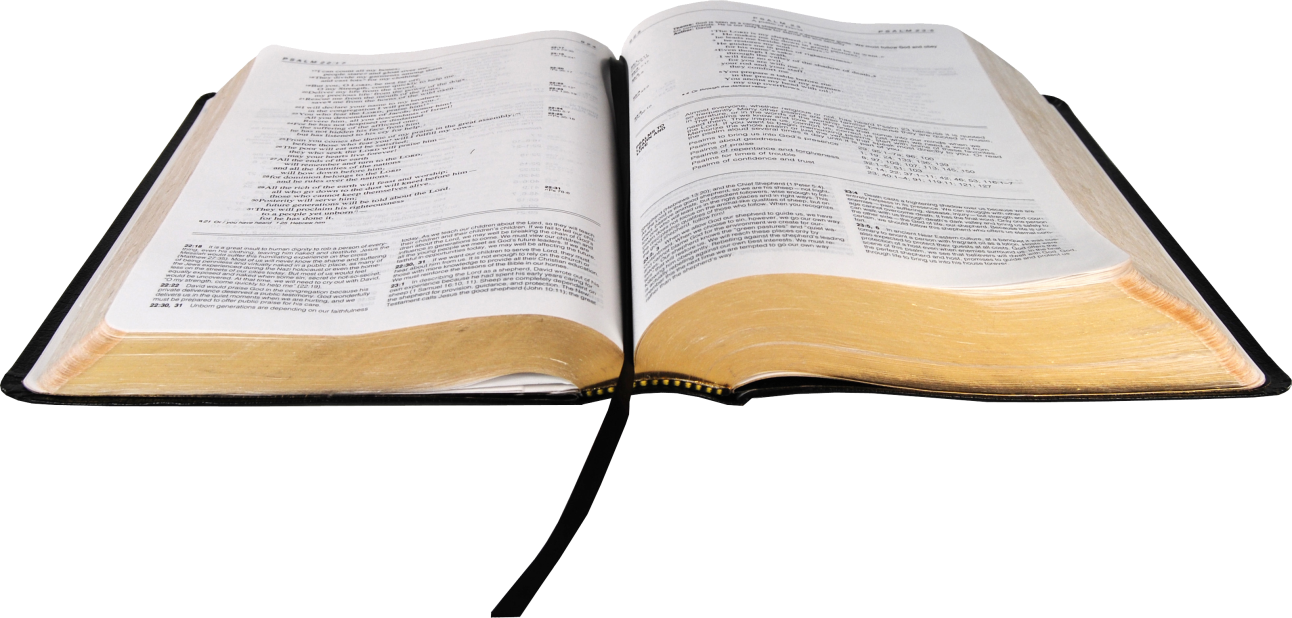 Đáp ca:
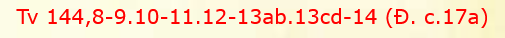 Chúa công minh trong mọi đường lối Chúa.
Alleluia-Alleluia:
Vị ngôn sứ vĩ đại đã xuất hiện giữa chúng ta, và Thiên Chúa đã viếng thăm dân Người.
Alleluia:
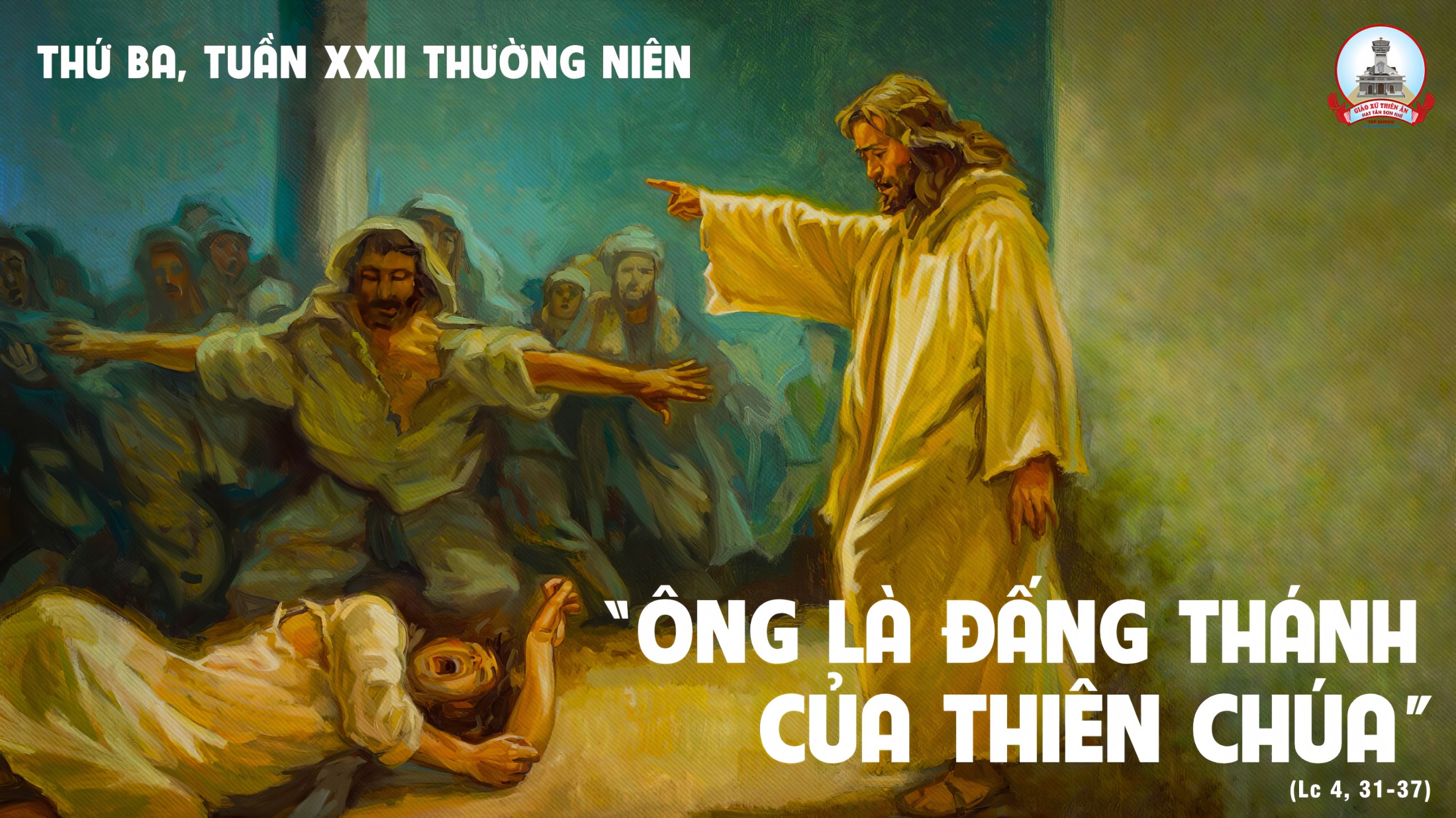 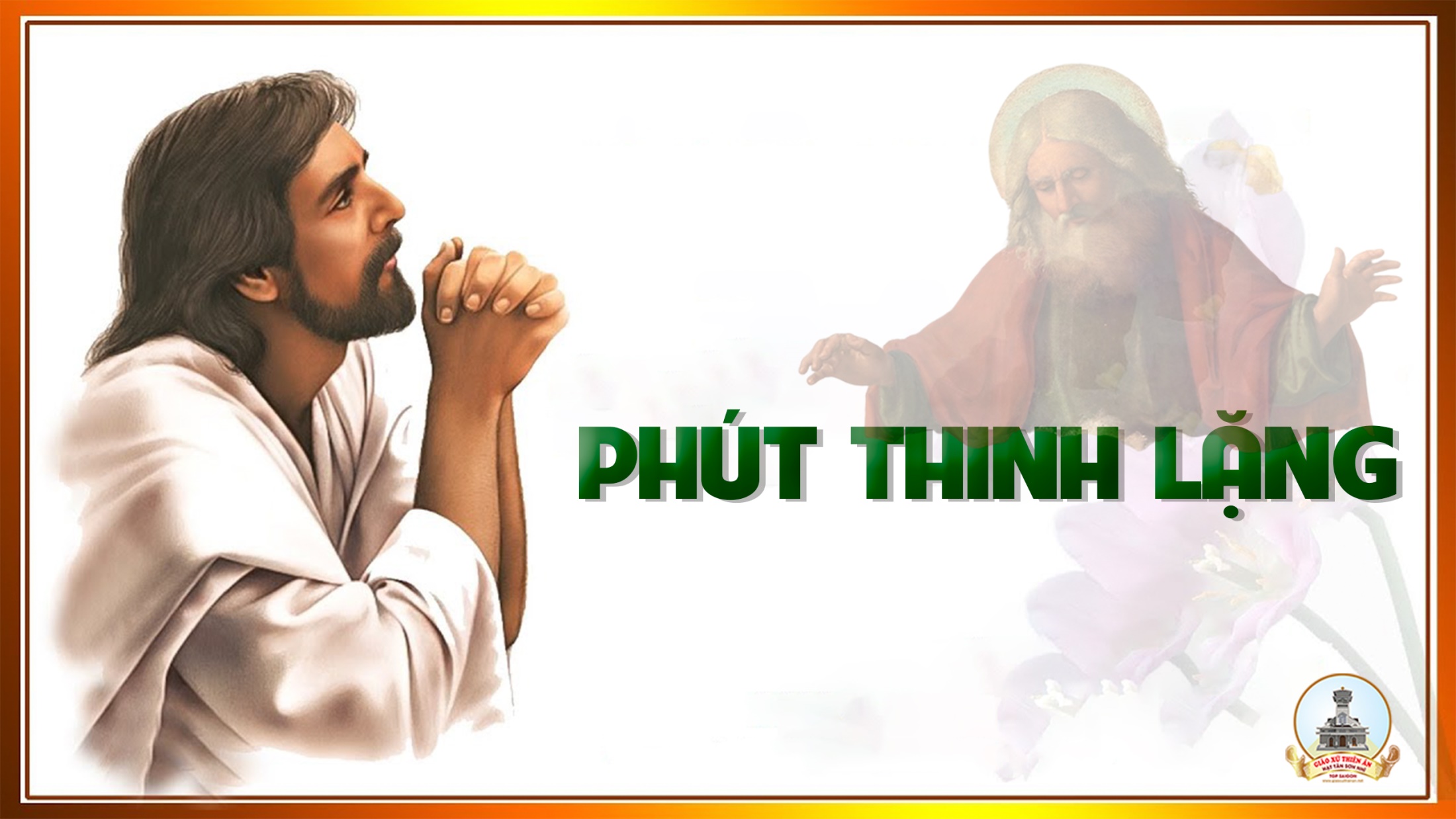 Ca Dâng Lễ
Tựa Làn Trầm Hương
Đỗ Vy Hạ
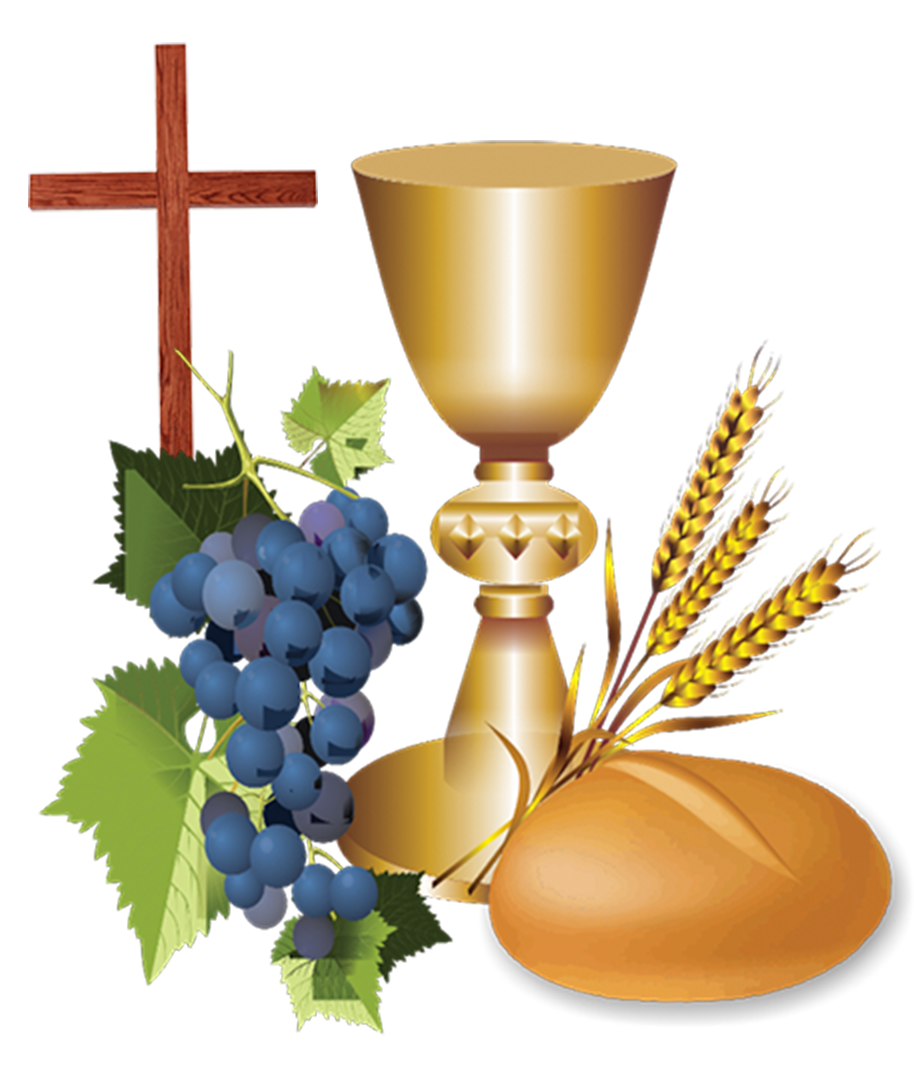 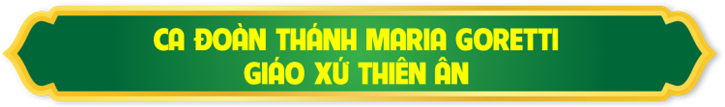 Tk1: Tựa làn trầm hương thơm bay về Thiên đàng. Nguyện tình yêu Chúa thánh hóa cho lễ dâng …
… Đây bánh thơm hồng, đây chén rượu nồng. Làm thành lễ vật dâng về Cha chí nhân.
Đk: Chúc tụng Ngài là Chúa Tể càn khôn. Đã rộng tình nuôi sống con từng ngày …
… Chúc tụng Ngài là Chúa khắp mọi nơi. Chúc tụng Ngài mãi đến muôn muôn đời.
Tk2: Một niềm thành tâm xin dâng trọn xác hồn. Nguyện từng ngày tháng Chúa thắp nên niềm tin …
… Cho ước mơ hồng, đẹp lứa tuổi xuân cuộc đời mai ngày xin Ngài thương đỡ nâng.
Đk: Chúc tụng Ngài là Chúa Tể càn khôn. Đã rộng tình nuôi sống con từng ngày …
… Chúc tụng Ngài là Chúa khắp mọi nơi. Chúc tụng Ngài mãi đến muôn muôn đời.
Tk3: Hòa lời trầm ca cao bay về chín tầng. Ngợi mừng Danh Chúa đã khấng ban hồng ân …
… Muôn tiếng tơ đàn, giọng hát nhịp nhàng làm thành lễ vật dâng về Cha chí nhân.
Đk: Chúc tụng Ngài là Chúa Tể càn khôn. Đã rộng tình nuôi sống con từng ngày …
… Chúc tụng Ngài là Chúa khắp mọi nơi. Chúc tụng Ngài mãi đến muôn muôn đời.
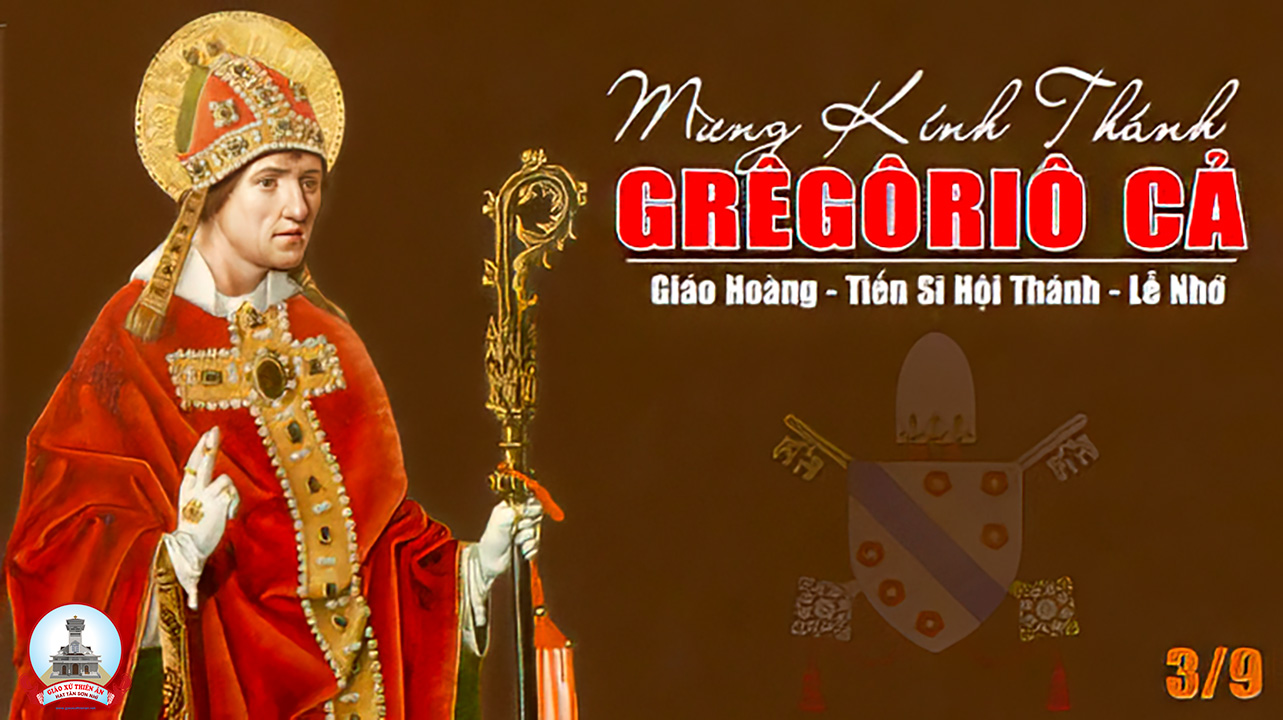 Ca Nguyện Hiệp LễChứng Nhân Tình YêuLm. Nguyễn Duy
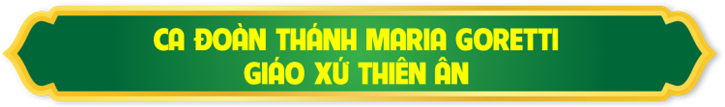 Tk1: Khi con nghe tiếng kêu mời gọi con đi gieo niềm tin mới. Con nay như thấy ngỡ ngàng vì Chúa đã đoái thương chọn con. Rồi một ngày Thánh Thần Chúa đã đến thánh hiến con cho Ngài. Sai con đi khắp mọi nơi rắc gieo tin vui cho muôn người.
Đk: Này đây Chúa ơi con hiến dâng cho Ngài niềm tin tâm tư cùng trái tim nồng cháy. Từ đây hăng say theo bước chân của Ngài trung kiên làm chứng nhân Nước Trời thắp lên hạnh phúc cho muôn người.
Tk2: Con say sưa với tháng ngày tình yêu cho con nguồn sức sống. Con hân hoan bước trên đường hồng phúc bát ngát xanh đồi nương. Để tìm lại những tình thương quá khứ héo úa trong muôn lòng. Cho quên đi những sầu vương Chúa ôi xin thương ai đoạn trường.
Đk: Này đây Chúa ơi con hiến dâng cho Ngài niềm tin tâm tư cùng trái tim nồng cháy. Từ đây hăng say theo bước chân của Ngài trung kiên làm chứng nhân Nước Trời thắp lên hạnh phúc cho muôn người.
Tk3: Trong tâm tư biết bao người ngày đêm cô đơn buồn không nói. Nhưng đâu ai đến với họ để hát tiếng hát trong niềm vui. Vì nhiều người vẫn nghèo đói, thế giới thiếu vắng bao nụ cười. Xin cho nhau những tình thương sớm mai cơn mê đã tan rồi.
Đk: Này đây Chúa ơi con hiến dâng cho Ngài niềm tin tâm tư cùng trái tim nồng cháy. Từ đây hăng say theo bước chân của Ngài trung kiên làm chứng nhân Nước Trời thắp lên hạnh phúc cho muôn người.
Tk4: Xin cho con suốt một đời tình yêu cho đi là lẽ sống. Xin cho con biết trung thành hoàn tất những bước chân đẹp xinh. Nguyện một đời con tìm đến, với hết cả những ai chân tình. Để tình người vẫn còn xanh, ngát hương như hoa xuân trên cành.
Đk: Này đây Chúa ơi con hiến dâng cho Ngài niềm tin tâm tư cùng trái tim nồng cháy. Từ đây hăng say theo bước chân của Ngài trung kiên làm chứng nhân Nước Trời thắp lên hạnh phúc cho muôn người.
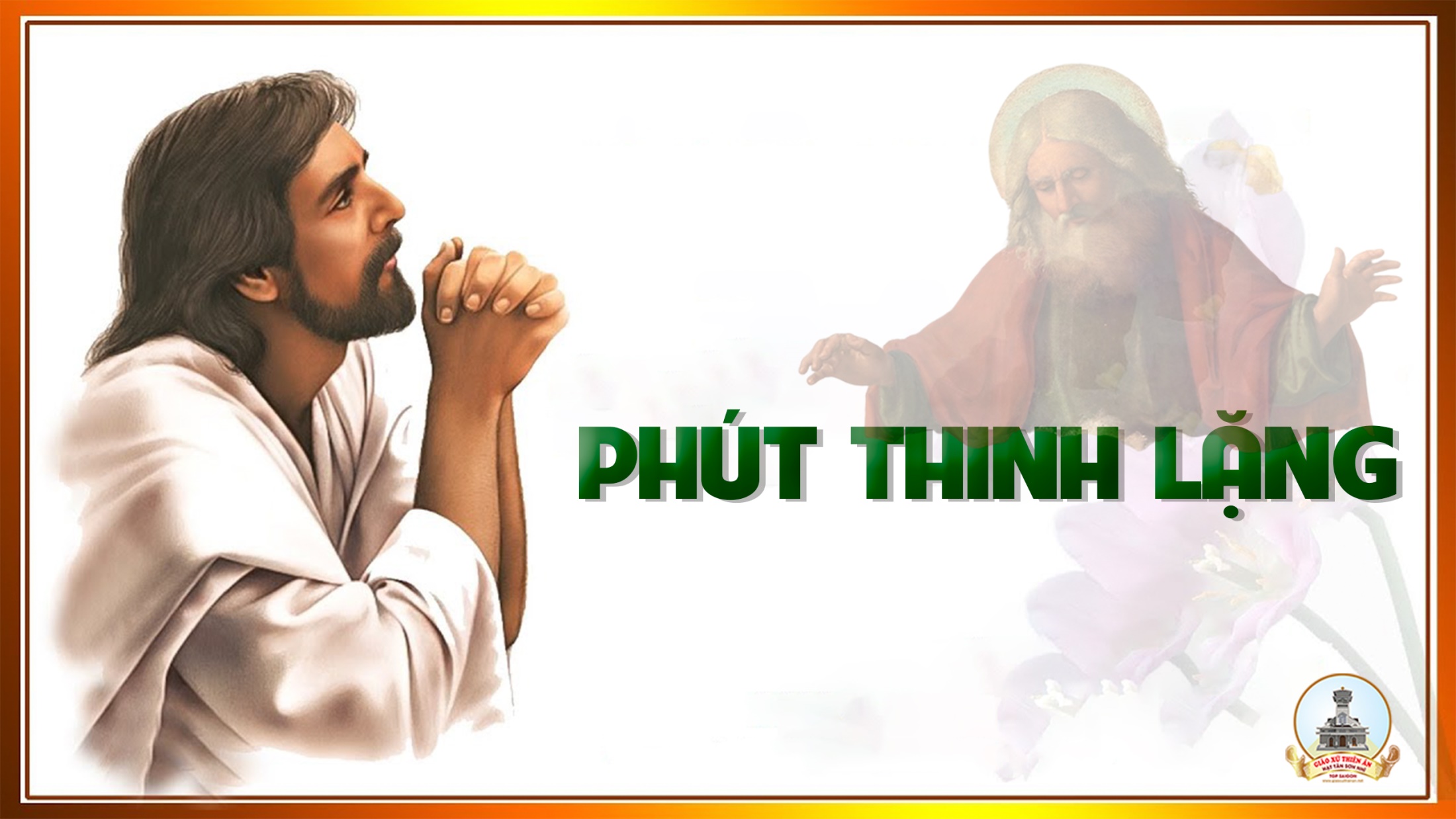 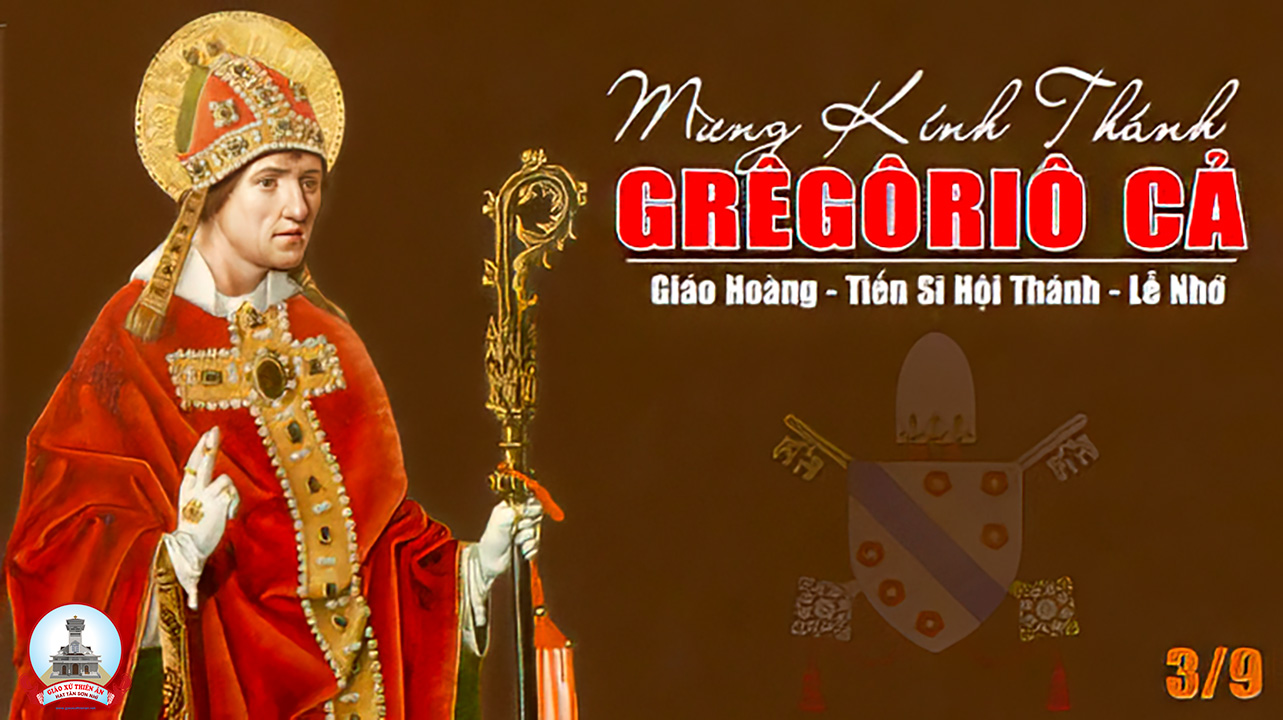 Ca Kết LễCảm Tạ Ơn ChúaĐàm Ninh Hoa
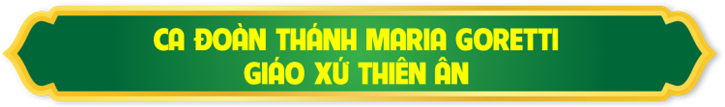 Đk: Đến muôn đời con cảm tạ ơn Chúa. Đến muôn đời con ngợi khen danh Chúa. (Đến muôn đời) Muôn muôn đời con ca vang tình thương Chúa. Và mãi mãi con nhớ công ơn Người.
Tk: Vì tình yêu bao la Chúa nâng đỡ con như phượng hoàng tung đôi cánh. Chúa dắt dìu con đi trong ánh sáng Người hạnh phúc nào hơn.
Đk: Đến muôn đời con cảm tạ ơn Chúa. Đến muôn đời con ngợi khen danh Chúa. (Đến muôn đời) Muôn muôn đời con ca vang tình thương Chúa. Và mãi mãi con nhớ công ơn Người.
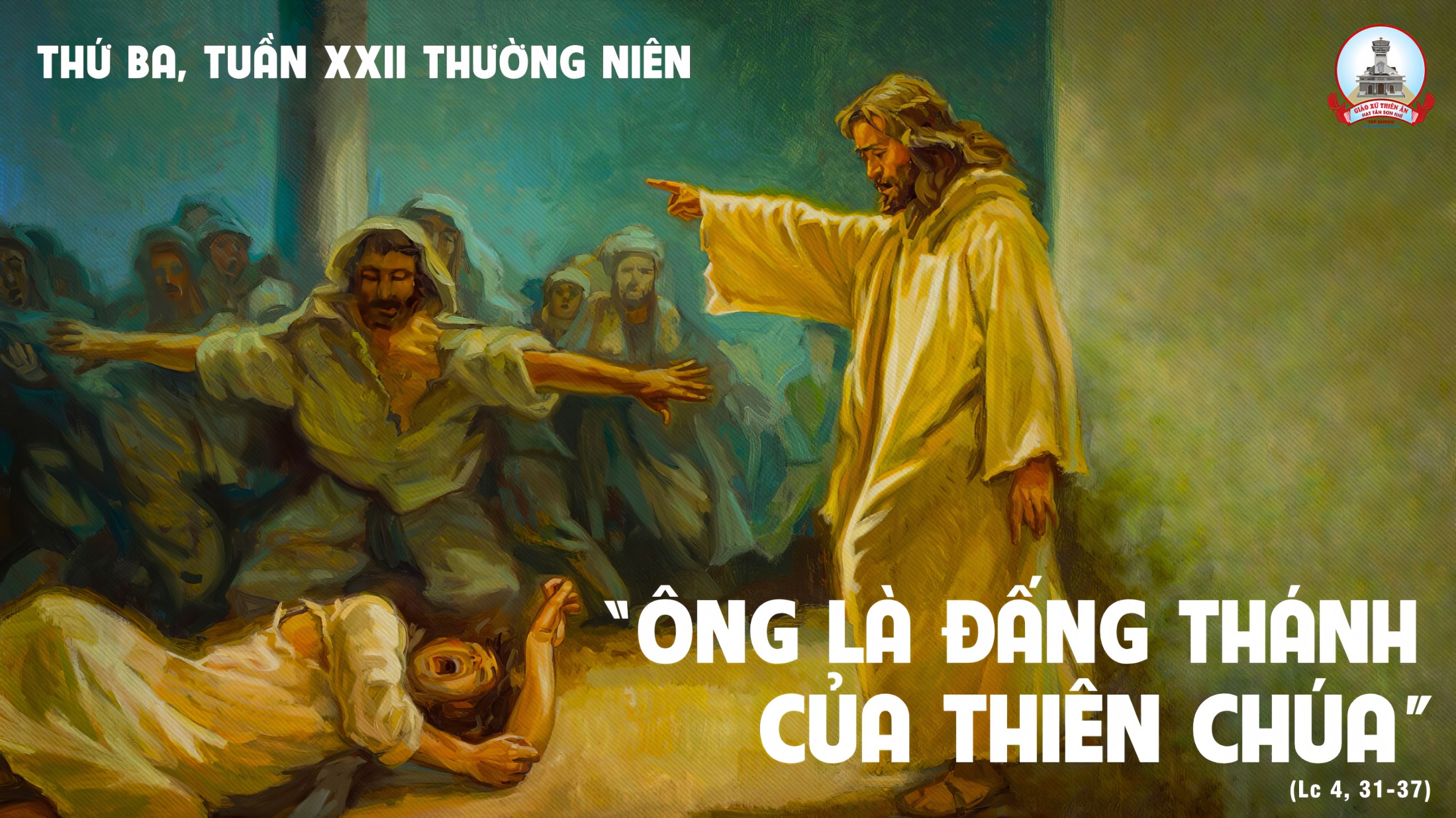